EECS 583 – Advanced CompilersCourse Overview, Introduction to Control Flow Analysis
Fall 2023, University of Michigan

Aug 28, 2023

https://web.eecs.umich.edu/~mahlke/courses/583f23
Announcements
No Friday lecture this week (conflict for Scott)
Rescheduled for Wednes 10:30am-12pm
Zoom only, normal lecture link
Lectures
Class meeting pattern
Mon/Fri 10:30-12:30 (we’ll stop at ~noon)
Scott office hours right after lecture: noon-12:30
In-person lecture: 1500 EECS (Mon), 1571 GG Brown (Fri)
Try to attend, get more out of the lecture
Please stay home if you are sick!
May have some virtual classes during the semester
Class will also be presented live on Zoom
Participate from home if you wish
Zoom videos also available (try to use just for review!)
Bad idea if this is all you do: run 1.5x, multi-task, don’t pay attention
Zoom info
Same link/password for all lectures, posted on course website
Separate link for GSI office hrs – more later
Attending Class Virtually
Lecture is synchronous and recorded
Please try to attend live if you can
We’ll start at 10:35 and end at noon
Keep your camera and mic muted
Critical to avoid disruptions
Asking questions on Zoom
Type the word “question” in the chat box
GSI will unmute you and you can ask question
If you prefer not to speak, then just type out your question in chat and the GSI can ask it for you
I will also pause regularly to ask if there are questions
Discussion important in a grad class, so don’t be bashful
About Me
Mahlke = mall key
But just call me Scott
Been at Michigan since 2001
Compiler guy who likes hardware
Program optimization to make programs go faster
Building custom hardware for high performance/low power
Before this – HP Labs in Silicon Valley
Before before – Grad student at UIUC
Before ^ 3 – Undergrad at UIUC
More About Me
3 kids – 7, 7, and 5
So if I show up to lecture half asleep, you know why!
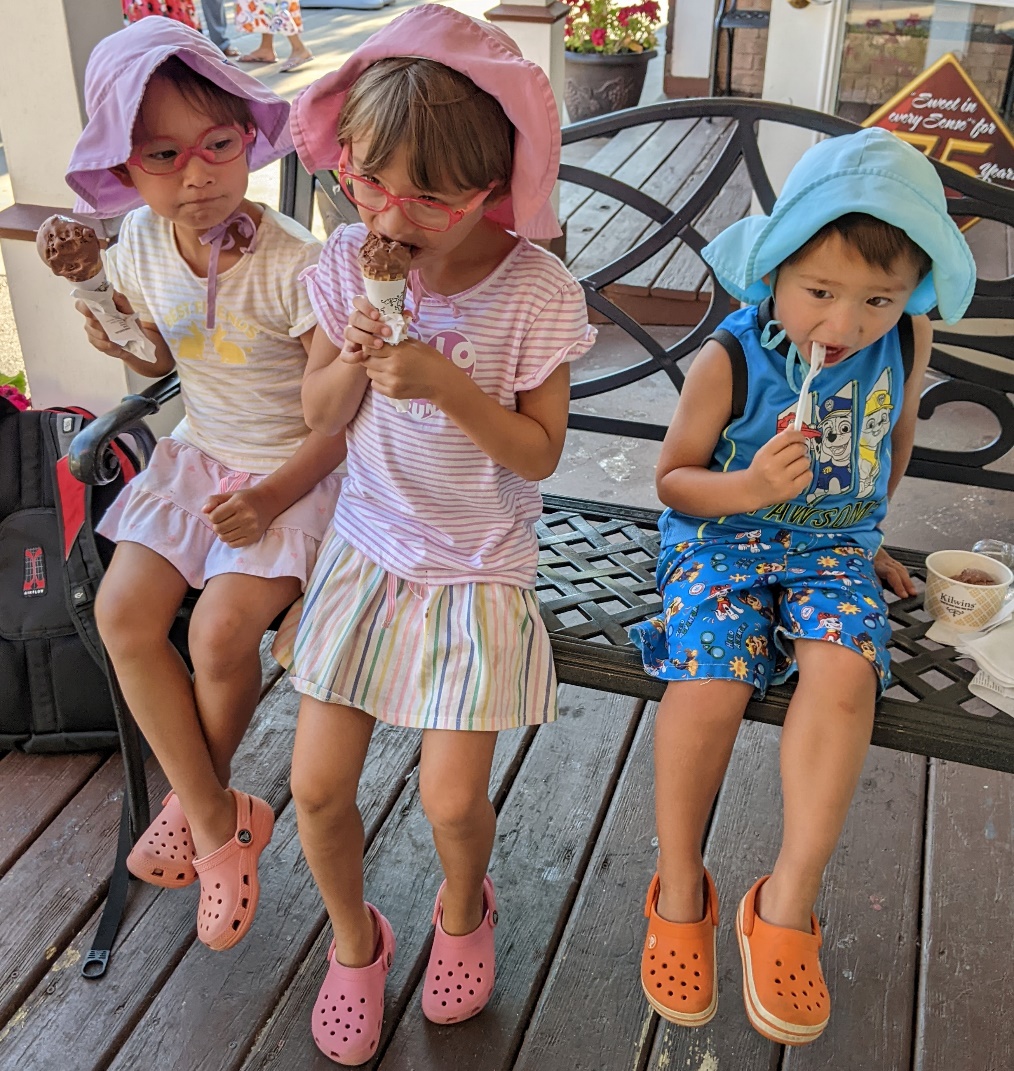 Contact Information
Email: mahlke@umich.edu
Office hours
Mon/Fri 12:00-12:30 in 1500 EECS/1571 GG Brown
Or send me an email for an appointment
Visiting office hrs
Mainly help on classroom material, concepts, etc.
I am an LLVM novice, so likely I cannot answer any non-trivial question
See GSIs for LLVM details
583 GSIs
Aditya Vasudevan (adivasu@umich.edu)
Office hours: Tue 2-4pm, Wed noon-2pm,Thu 2-4pm
Tarunesh Verma (tarunesh@umich.edu)
Office hours: Mon 2-4pm, Wed 2-4pm,Fri 2-4pm
Location: Zoom (link on course website,same link for the entire semester, same forboth GSIs, passcode = eecs583)
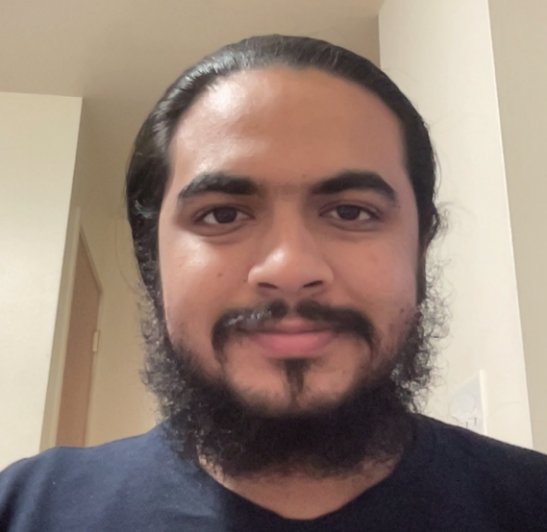 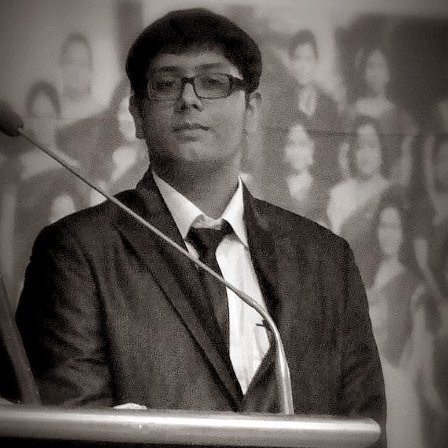 Getting Help from the GSIs
LLVM help/questions
But, you will have to be independent in this class
Read the documentation and look at the code
Come to them when you are really stuck or confused
They cannot and will not debug your code
Helping each other is encouraged
Use the class piazza group (GSIs will monitor)
Virtual office hours on Zoom
Considering having appointments along with open sessions
Class Overview
This class is NOT about:
Programming languages
Parsing, syntax checking, semantic analysis
Handling advanced language features – virtual functions, …
Frontend transformations
Debugging
Simulation
Compiler backend
Mapping applications to processor hardware
Retargetability – work for multiple platforms (not hard coded)
Work at the assembly-code level (but processor independent)
Speed/Efficiency
How to make the application run fast
Use less memory (text, data), efficiently execute
Parallelize, prefetch, optimize using profile information
Background You Should Have
1. Programming
Good C++ programmer (essential)
Linux, gcc, emacs (vi or other editor is ok too)
Debugging experience – hard to debug with printf’s alone – gdb!
Compiler system not ported to Windows
2. Computer architecture
EECS 370 is good, 470 is better but not essential
Basics – caches, pipelining, function units, registers, virtual memory, branches, multiple cores, assembly code
3. Compilers
Frontend stuff is not very relevant for this class, but good to know
Basic backend stuff we will go over fast
Non-EECS 483 people will have to do some supplemental reading
Textbook and Other Classroom Material
No required text – Lecture notes, papers
LLVM compiler system – we will use version 16.0.6
LLVM webpage: http://www.llvm.org
Read the documentation!
LLVM users group
Course webpage + course newsgroup
https://www.eecs.umich.edu/~mahlke/courses/583f23
Lecture notes – available the night before class
Piazza – ask/answer questions, GSIs and I will try to check regularly but may not be able to do so always
http://www.piazza.com
What the Class Will be Like
Core backend stuff
Text book material – some overlap with 483
2 homeworks to apply classroom material
Research papers
Last 1/3rd of the semester, students take over
Select paper related to your project 
Each project team - presents 1 paper.  15 min talk + Q&A.
Entire class is expected to watch presentations and grade presentations
You will need to attend live for at least your own presentation
What the Class Will be Like (2)
Learning compilers
No memorizing definitions, terms, formulas, algorithms, etc
Learn by doing – Writing code
Substantial amount of programming
Fair learning curve for LLVM compiler
Reasonable amount of reading
Classroom
Attendance – Best to join live, lots of examples solved in class
Discussion important
Work out examples, discuss papers, etc
Essential to stay caught up
Extra meetings outside of class to discuss projects
Course Grading
Yes, everyone will get a grade
Distribution of grades, scale, etc - ???
Most (hopefully all) will get A’s and B’s
Slackers will be obvious 
Components
Midterm exam – 25%
Project – 45%
Homeworks – 15%
Paper presentation – 10%
Class participation – 5%
Homeworks
1 preliminary (HW0), available on course webpage now
Get LLVM set up, nothing to submit
2 real homeworks
1 small &1 harder programming assignment
Design and implement something we discussed in class
Goals
Learn the important concepts 
Learn the compiler infrastructure so you can do the project
Grading
Working testcases?, Does anything work? Level of effort?
Working together on the concepts is fine
Make sure you understand things or it will come back to bite you
Everyone must do and turn in their own assignment
Projects – Most Important Part of the Class
Design and implement an “interesting” compiler technique and demonstrate its usefulness using LLVM
Topic/scope/work
3-5 people per project (Other group sizes allowed in some cases)
You will pick the topics (I have to agree)
You will have to
Read background material
Plan and design
Implement and debug
Deliverables
Working implementation
Project report:  ~5 page paper describing what you did/results
15 min presentation at end (demo if you want)
Project proposal (late Oct) scheduled with each group during semester
Types of Projects
New idea
Small research idea
Design and implement it, see how it works
Extend existing idea
Take an existing paper, implement their technique
Then, extend it to do something small but interesting
Generalize strategy, make more efficient/effective
Implementation
Take existing idea, create quality implementation in LLVM
Try to get your code released into main LLVM system
Using other compilers/systems (GPUs, JIT, mobile phone, etc.) is possible
Topic Areas (You are Welcome to Propose Others)
Automatic parallelization
Loop parallelization
Vectorization/SIMDization
Transactional memories/speculation
Breaking dependences
Memory system performance
Instruction/data prefetching
Use of scratchpad memories
Data layout
Reliability
Catching transient faults
Reducing AVF
Customized hardware
High level synthesis
HW optimization
Power
Instruction scheduling techniques to reduce power
Identification of narrow computations
Streaming/GPUs
Stream scheduling
Memory management
Optimizing CUDA programs
Security
Program analysis to identify vulnerabilities
Eliminate vulnerabilities via xforms
Dynamic optimization
DynamoRIO
Run-time optimization
Class Participation
Interaction and discussion is essential in a graduate class
Try to join live if you can (not required)
If you are here, don’t just stare at the wall
Be prepared to discuss the material
Have something useful to contribute
Opportunities for participation
Research paper presentations – thoughts, comments, questions
Saying what you think during class or in project discussions outside of class
Lectures: Solving class problems, asking questions
Helping answer questions on piazza!
Tentative Class Schedule (on course website)
Target Processors:  1) VLIW/EPIC Architectures
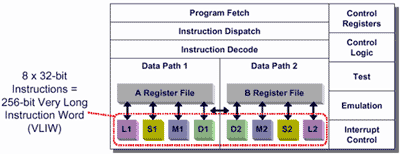 VLIW = Very Long Instruction Word 
Aka EPIC = Explicitly Parallel Instruction Computing
Compiler managed multi-issue processor
Desktop
IA-64: aka Itanium I and II, Merced, McKinley
Embedded processors
All high-performance DSPs are VLIW
Why?  Cost/power of superscalar, more scalability
TI-C6x, Philips Trimedia, Starcore, ST-200
Target Processors:  2) Multicore
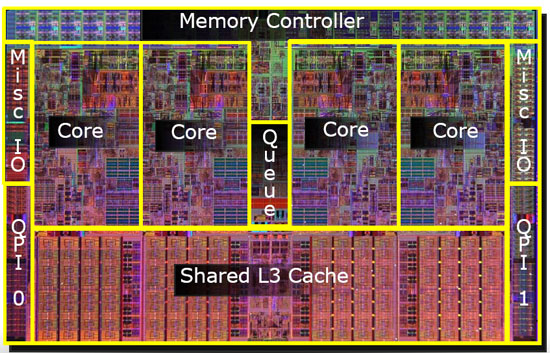 Sequential programs – 1 core busy, 3 sit idle
How do we speed up sequential applications?
Switch from ILP to TLP as major source of performance
Memory dependence analysis  becomes critical
Target Processors:  3) SIMD/GPU
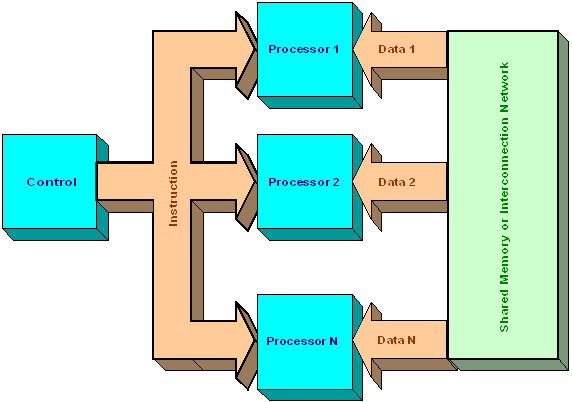 Do the same work on different data: GPU, SSE, etc.
Energy-efficient way to scale performance
Must find “vector parallelism”
So, lets get started…  Compiler Backend IR – Our Input
Variable home location
Frontend – every variable in memory
Backend – maximal but safe register promotion
All temporaries put into registers
All local scalars put into registers, except those accessed via &
All globals, local arrays/structs, unpromotable local scalars put in memory.  Accessed via load/store.
Backend IR (intermediate representation)
machine independent assembly code – really resource indep!
aka RTL (register transfer language), 3-address code
r1 = r2 + r3 or equivalently add r1, r2, r3
Opcode (add, sub, load, …)
Operands
Virtual registers – infinite number of these
Literals – compile-time constants
First Topic: Control Flow Analysis
Control transfer = branch (taken or fall-through)
Control flow
Branching behavior of an application
What sequences of instructions can be executed
Execution  Dynamic control flow
Direction of a particular instance of a branch
Predict, speculate, squash, etc.
Compiler  Static control flow
Not executing the program
Input not known, so what could happen
Control flow analysis
Determining properties of the program branch structure
Determining instruction execution properties
Basic Block (BB)
Group operations into units with equivalent execution conditions
Defn: Basic block – a sequence of consecutive operations in which flow of control enters at the beginning and leaves at the end without halt or possibility of branching except at the end
Straight-line sequence of instructions
If one operation is executed in a BB, they all are
Finding BB’s
The first operation in a function starts a BB
Any operation that is the target of a branch starts a BB
Any operation that immediately follows a branch starts a BB
Identifying BBs - Example
L1: r7 = load(r8)
L2: r1 = r2 + r3
L3: beq r1, 0, L10
L4: r4 = r5 * r6
L5: r1 = r1 + 1
L6: beq r1 100 L3
L7: beq r2 100 L10
L8: r5 = r9 + 1
L9: jump L2
L10: r9 = load (r3)
L11: store(r9, r1)
??
Control Flow Graph (CFG)
Defn Control Flow Graph – Directed graph, G = (V,E) where each vertex V is a basic block and there is an edge E, v1 (BB1)  v2 (BB2) if BB2 can immediately follow BB1 in some execution sequence
A BB has an edge to all blocks it can branch to
Standard representation used by many compilers
Often have 2 pseudo vertices
entry node
exit node
Entry
BB1
BB2
BB3
BB4
BB5
BB6
BB7
Exit
CFG Example
B1
x = z – 2;
y = 2 * z;
if (c) B2 else B3
x = z – 2;
y = 2 * z;
if (c) {
    x = x + 1;
    y = y + 1;
}
else {
    x = x – 1;
    y = y – 1;
}
z = x + y
then
(taken)
else
(fallthrough)
B2
B3
x = x – 1;
y = y – 1;
goto B4;
x = x + 1;
y = y + 1;
B4
z = x + y
Weighted CFG
Profiling – Run the application on 1 or more sample inputs, record some behavior
Control flow profiling
edge profile
block profile
Path profiling
Cache profiling
Memory dependence profiling
Annotate control flow profile onto a CFG  weighted CFG
Optimize more effectively with profile info!!
Optimize for the common case
Make educated guess
Entry
20
BB1
10
10
BB2
BB3
10
10
BB4
20
0
BB5
BB6
20
0
BB7
20
Exit
Property of CFGs: Dominator (DOM)
Defn: Dominator – Given a CFG(V, E, Entry, Exit), a node x dominates a node y, if every path from the Entry block to y contains x
3 properties of dominators
Each BB dominates itself
If x dominates y, and y dominates z, then x dominates z
If x dominates z and y dominates z, then either x dominates y or y dominates x
Intuition
Given some BB, which blocks are guaranteed to have executed prior to executing the BB
Dominator Example 1
Entry
BB1
BB2
BB3
BB4
Exit
Dominator Example 2
Entry
BB1
BB2
BB3
BB4
BB5
BB6
BB7
Exit
Get Started ASAP!!  Homework 0
Go to http://llvm.org
Setup LLVM 16.0.6 on the class server or your favorite Linux box
For server, use the central version that is already set up
For your own system, read the installation instructions
See Aditya’s post on piazza for detailed instructions
Try to run it on a simple C program
HW1 goes out next week and you need LLVM
We will have 2 dedicated servers for class use
eecs583a/eecs583b.eecs.umich.edu
Everyone should have ssh access